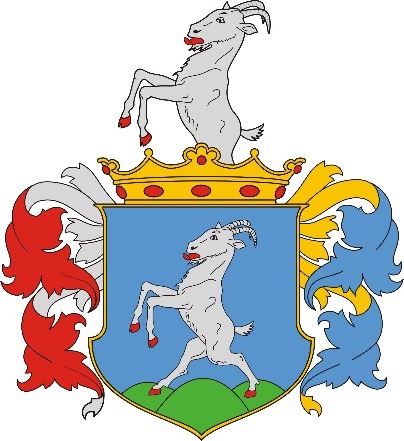 Kunhegyes Város 
Településfejlesztési Koncepciójának célrendszer-javaslata
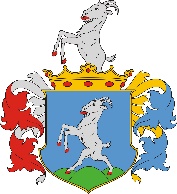 A Településfejlesztési Koncepció célrendszere Kunhegyes Város stratégiai dokumentumaiban foglalt célrendszerek, célkitűzések előzetes vizsgálata alapján került összeállításra, összhangban a stratégiai dokumentumokban foglaltakkal. 

Ezek a dokumentumok: 

- Kunhegyes Város Integrált Településfejlesztési Stratégiája (ITS)
- Kunhegyes Város Gazdasági Programja
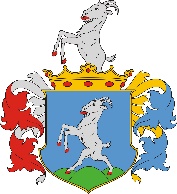 Kunhegyes ITS és Gazdasági Program célrendszerei gyakorlatilag azonosak
ITS átfogó céljai
Gazdasági Program átfogó céljai
A helyi természeti, gazdasági, kulturális és táji örökség felhasználása fenntartható, klíma-, környezet és energiatudatos gazdaság fejlesztésére
(ITS. – 1. átfogó cél)
Kunhegyes mikro-térségi centrum szerepének erősítése, településközi kapcsolatainak élénkítése
(GP. – 1. átfogó cél)
Kunhegyes mikro-térségi centrum szerepének erősítése, településközi kapcsolatainak élénkítése
(GP. – 1. átfogó cél)
A helyi természeti, gazdasági, kulturális és táji örökség felhasználása fenntartható, klíma-, környezet és energiatudatos gazdaság fejlesztésére
(ITS. – 1. átfogó cél)
Térségi szerepkör
Gazdasági cél
A helyi gazdasági hagyományokra és adottságokra, valamint a kulturális és táji örökségre alapozó, rugalmas és versenyképes gazdasági szerkezet kialakítása 
(GP. – 2. átfogó cél)
A helyi gazdasági hagyományokra és adottságokra, valamint a kulturális és táji örökségre alapozó, rugalmas és versenyképes gazdasági szerkezet kialakítása 
(GP. – 2. átfogó cél)
Kunhegyes városnak, a térségi szerepének valamint a kapcsolatrendszerének az erősítése
(ITS. – 2. átfogó cél)
Kunhegyes városnak, a térségi szerepének valamint a kapcsolatrendszerének az erősítése
(ITS. – 2. átfogó cél)
Gazdasági cél
Térségi szerepkör
„Élhető” város megteremtése a helyi közösségek szerepének növelésével és fenntartható település-fejlesztési akciókkal 
(GP. – 3. átfogó cél)
„Élhető” város megteremtése a helyi közösségek szerepének növelésével és fenntartható település-fejlesztési akciókkal 
(GP. – 3. átfogó cél)
Az életminőség és életszínvonal javítása, társadalmi megújulás
(ITS. – 3. átfogó cél)
Az életminőség és életszínvonal javítása, társadalmi megújulás
(ITS. – 3. átfogó cél)
Társadalmi célok
Társadalmi célok
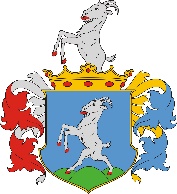 ITS átfogó és tematikus célrendszere
Átfogó célok
A helyi természeti, gazdasági, kulturális és táji örökség felhasználása fenntartható, klíma-, környezet és energiatudatos gazdaság fejlesztésére
(ITS. – 1. átfogó cél)
Kunhegyes városnak, a térségi szerepének valamint a kapcsolatrendszerének az erősítése
(ITS. – 2. átfogó cél)
Az életminőség és életszínvonal javítása, társadalmi megújulás
(ITS. – 3. átfogó cél)
T1: A munkahelyteremtés, az értékteremtő közfoglalkoztatás és az önfoglalkoztatás elősegítése
Tematikus cél 1. – az ITS 1. Átfogó célhoz rendelve
T4: Biztonságos elérhetőség, környezetbarát közlekedés
Tematikus cél 4. – az ITS 2. Átfogó célhoz rendelve
T6: Társadalmi megújulás és a szegénység mérséklése
Tematikus cél 6. – az ITS 3. Átfogó célhoz rendelve
Tematikus célok
T7: Települési környezet védelme, a településkép javítása, szociális városrehabilitáció
Tematikus cél 7. – az ITS 3. Átfogó célhoz rendelve
T2: Vállalkozásfejlesztés, a vállalkozói infrastruktúra és a turizmus fejlesztése a gazdaság megerősítésére
Tematikus cél 2. – az ITS 1. Átfogó célhoz rendelve
T5: A közszolgáltatások és a közintézmények fejlesztése az életminőség javítására
Tematikus cél 5. – az ITS 2. Átfogó célhoz rendelve
T3: Zöld Kunhegyes program – az energiahatékonyság növelése és a szennyezőanyag kibocsátás csökkentése
Tematikus cél 3. – az ITS 1. Átfogó célhoz rendelve
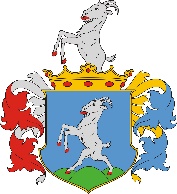 Gazdasági program célrendszere és beavatkozásai
11. Sport
1. Munkahelyteremtés feltételeinek elősegítése
7. Egészségügy
2. Helyi gazdaság, befektetés-ösztönzés
6. Oktatás-nevelés
12. Nemzetközi és civil kapcsolatok
3. Kommunális feladatok
8. Településfejlesztés, városarculat
13. Turizmus, idegenforgalom
9. Közszolgáltatások (szemétszállítás, víz és csatorna)
4. Lakáshelyzet
14. Környezetvédelem
5. Szociálpolitika, családok támogatása
15. Önkormányzati igazgatás, költségvetés
10. Kultúra, művészetek, közgyűjtemények
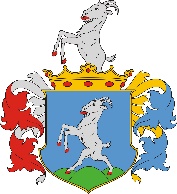 Gazdasági program célrendszere és beavatkozásai
„Élhető” város megteremtése a helyi közösségek szerepének növelésével és fenntartható település-fejlesztési akciókkal 
(GP. – 3. átfogó cél)
Kunhegyes mikro-térségi centrum szerepének erősítése, településközi kapcsolatainak élénkítése
(GP. – 1. átfogó cél)
A helyi gazdasági hagyományokra és adottságokra, valamint a kulturális és táji örökségre alapozó, rugalmas és versenyképes gazdasági szerkezet kialakítása 
(GP. – 2. átfogó cél)
11. Sport
11. Sport
1. Munkahelyteremtés feltételeinek elősegítése
7. Egészségügy
1. Munkahelyteremtés feltételeinek elősegítése
7. Egészségügy
6. Oktatás-nevelés
2. Helyi gazdaság, befektetés-ösztönzés
6. Oktatás-nevelés
2. Helyi gazdaság, befektetés-ösztönzés
12. Nemzetközi és civil kapcsolatok
12. Nemzetközi és civil kapcsolatok
3. Kommunális feladatok
3. Kommunális feladatok
8. Településfejlesztés, városarculat
13. Turizmus, idegenforgalom
8. Településfejlesztés, városarculat
13. Turizmus, idegenforgalom
9. Közszolgáltatások (szemétszállítás, víz és csatorna)
4. Lakáshelyzet
9. Közszolgáltatások (szemétszállítás, víz és csatorna)
4. Lakáshelyzet
14. Környezetvédelem
14. Környezetvédelem
5. Szociálpolitika, családok támogatása
5. Szociálpolitika, családok támogatása
15. Önkormányzati igazgatás, költségvetés
10. Kultúra, művészetek, közgyűjtemények
15. Önkormányzati igazgatás, költségvetés
10. Kultúra, művészetek, közgyűjtemények
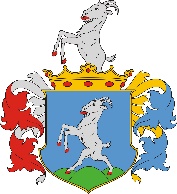 Településfejlesztési Koncepció célrendszer javaslata
Gazdasági célok
Társadalmi célok
Térségi szerepkör
„Élhető” város megteremtése a helyi közösségek szerepének növelésével és fenntartható település-fejlesztési akciókkal 
(GP. – 3. átfogó cél)
Épített és természeti környezet
Kunhegyes mikro-térségi centrum szerepének erősítése, településközi kapcsolatainak élénkítése
(GP. – 1. átfogó cél)
A helyi gazdasági hagyományokra és adottságokra, valamint a kulturális és táji örökségre alapozó, rugalmas és versenyképes gazdasági szerkezet kialakítása 
(GP. – 2. átfogó cél)
A Koncepció megtartja mindhárom átfogó célt, melyek rögzítik Kunhegyes
 - térségi szerepkörre vonatkozó
 - gazdaságfejlesztésre vonatkozó és
 - társadalmi szolidaritásra vonatkozó célkitűzéseit
Fentiek kiegészítéseként továbbá rögzíti új átfogó célként Kunhegyes épített és természeti környezetére vonatkozó célkitűzéseit
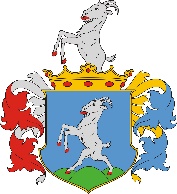 Településfejlesztési Koncepció célrendszer javaslata
Az életminőség és életszínvonal javítása, társadalmi megújulás
Gazdasági célok
Társadalmi célok
A minőségi városi épített és természeti környezet megőrzése, fejlesztése
Kunhegyes mikro-térségi centrum szerepének erősítése, településközi kapcsolatainak élénkítése
A helyi gazdasági hagyományokra és adottságokra alapozó, rugalmas és versenyképes gazdasági szerkezet kialakítása
Térségi szerepkör
Épített és természeti környezet
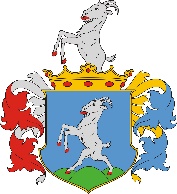 Településfejlesztési Koncepció célrendszer javaslata
Az életminőség és életszínvonal javítása, társadalmi megújulás
A minőségi városi épített és természeti környezet megőrzése, fejlesztése
Kunhegyes mikro-térségi centrum szerepének erősítése, településközi kapcsolatainak élénkítése
A helyi gazdasági hagyományokra és adottságokra alapozó, rugalmas és versenyképes gazdasági szerkezet kialakítása
Városmarketing
A vállalkozói infrastruktúra fenntartása
Társadalmi megújulás és a szegénység mérséklése
Épített környezet, „zöld” Kunhegyes
Humán infrastruktúra minőségi fejlesztése
A természeti környezet megőrzése, fejlesztése
A közszolgáltatások és a közintézmények fejlesztése
A munkahelyteremtés, az értékteremtő közfoglalkoztatás és az önfoglalkoztatás elősegítése
Biztonságos elérhetőség, környezetbarát közlekedés
Kisléptékű turisztikai fejlesztések
Demokratikus helyi kormányzás, hatékony önkormányzatiság
Alacsony presztízsű lakóterületek fejlesztése
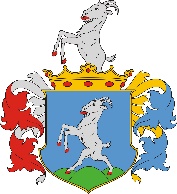 Településfejlesztési Koncepció célrendszer javaslata
Az életminőség és életszínvonal javítása, társadalmi megújulás
A minőségi városi épített és természeti környezet megőrzése, fejlesztése
Kunhegyes mikro-térségi centrum szerepének erősítése, településközi kapcsolatainak élénkítése
A helyi gazdasági hagyományokra és adottságokra alapozó, rugalmas és versenyképes gazdasági szerkezet kialakítása
Városmarketing
A vállalkozói infrastruktúra fenntartása
Társadalmi megújulás és a szegénység mérséklése
Épített környezet, „zöld” Kunhegyes
Humán infrastruktúra minőségi fejlesztése
A természeti környezet megőrzése, fejlesztése
A közszolgáltatások és a közintézmények fejlesztése
A munkahelyteremtés, az értékteremtő közfoglalkoztatás és az önfoglalkoztatás elősegítése
Biztonságos elérhetőség, környezetbarát közlekedés
Kisléptékű turisztikai fejlesztések
Demokratikus helyi kormányzás, hatékony önkormányzatiság
Alacsony presztízsű lakóterületek fejlesztése
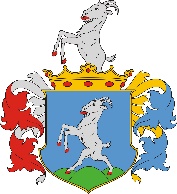 Településfejlesztési Koncepció célrendszer javaslata
Köszönjük a megtisztelő figyelmet! 


 Kiszelovics és Társa Kft. 
5000 Szolnok, Szántó Krt 52. II/5.